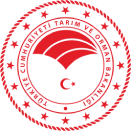 TAŞRA ATAMA DAİRE BAŞKANLIĞI
4/B SÖZLEŞMELİ PERSONEL TEKNİK ÇALIŞMA GRUBU
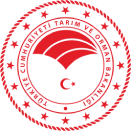 4/B SÖZLEŞMELİ PERSONEL TEKNİK ÇALIŞMA GRUBU
4/b Sözleşmeli Personel Teknik Çalışma Grubunun Görevleri Şunlardır:

a) 657 sayılı Kanunun 4/B maddesine göre çalıştırılacak personelin her türlü işlemlerini yapmak,

b) 4046 sayılı Kanun ve diğer kanunlar gereği ataması zorunlu olan personelin atamalarını yapmak,

c) 375 sayılı KHK  nın Ek 25 inci maddesi kapsamından kurumlar arası geçici personel iş ve işlemlerini yapmak

d) Bu görevlerle ilgili olarak birimler arası, kurum ve kuruluşlarla koordinasyonu sağlamak

e) Başkanlıkça verilecek benzeri görevleri yapmak.
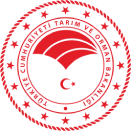 4/B SÖZLEŞMELİ PERSONEL TEKNİK ÇALIŞMA GRUBU
Sözleşmeli Personelin Çalışma Esasları 
MADDE 13- 
Personel, sözleşmelerinde belirtilen görevler dışında çalıştırılamaz. 
Bakanlar Kurulunca Devlet Memurları için saptanan çalışma saat ve süreleri sözleşmeli personel içinde uygulanır. Bu Karar Esaslarına göre çalıştırılacak sözleşmeli personel o gün bitirilmesi gereken işlerin bitimine kadar çalışmak zorundadır. Normal çalışma sürelerini aşan bu süreler için ilgili kanunlarında öngörülen hükümler saklı kalmak kaydıyla her sekiz saati için bir gün hesabıyla izin verilir. 
İhtiyaç halinde sözleşmeli personele geçici görev verilebilir. Geçici görevlendirmelerin süresi bir yıl içerisinde iki aydan fazla olamaz. İl içi ve il dışı geçici görevlendirme olurları il müdürü tarafından imzalanır. Sözleşmeli personel ilk yerleştirme esnasında, il içinde, aynı unvan ve nitelikleri taşımak kaydıyla bir defaya mahsus olmak üzere, becayiş talebinde bulunabilir. Bu taleplerin il müdürlüğünce uygun görülmesi halinde becayiş yapılan yerlere sözleşmeleri yapılır. Bu suretle, sözleşme yapılan pozisyonlarda göreve başlayanların sözleşmelerinin bir sureti ile birlikte yerleştirmeye esas evrakı 30 gün içerisinde Personel Genel Müdürlüğüne gönderilir.
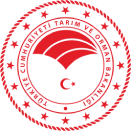 4/B SÖZLEŞMELİ PERSONEL TEKNİK ÇALIŞMA GRUBU
Ücret Tespiti 

Madde 3- Sözleşmeli personelin ücreti; pozisyon unvanı, bu unvana ilişkin eğitim düzeyi, kamu kurum ve kuruluşlarında aynı kadro veya pozisyon unvanında geçen hizmet süresi dikkate alınarak tespit edilir.
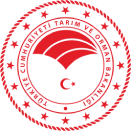 4/B SÖZLEŞMELİ PERSONEL TEKNİK ÇALIŞMA GRUBU
İzin

Madde 9-  217 sayılı Devlet Personel Başkanlığı Kuruluş ve Görevleri Hakkında Kanun Hükmünde Kararnamenin 2 nci maddesinde belirtilen kurumlarda geçen hizmet süresi, bir yıldan on yıla kadar olan personele yirmi gün, on yıldan fazla olanlara otuz gün ücretli yıllık izin verilir.  Sözleşme döneminde kullanılmayan izinler, sözleşmenin devamı halinde müteakip sözleşme döneminde kullanılabilir. Cari sözleşme dönemi ile bir önceki sözleşme dönemi hariç, önceki sözleşme dönemlerine ait kullanılamayan izin hakları düşer.
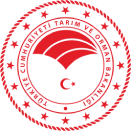 4/B SÖZLEŞMELİ PERSONEL TEKNİK ÇALIŞMA GRUBU
Geçici Görev Yolluğu

Madde 4- Personel, sözleşmelerinde belirtilen görev yeri dışında çalıştırılamaz.
Görev yeri dışına geçici olarak gönderilenlerin gündelik ve yol giderleri, 6245 sayılı Harcırah Kanunu hükümlerinde saptanan süreyi ve 1 inci derece Devlet memurlarına ödenen harcırah miktarını aşmamak üzere sözleşmelerde belirtilir.
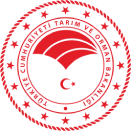 4/B SÖZLEŞMELİ PERSONEL TEKNİK ÇALIŞMA GRUBU
Sözleşmeli Personelin Kurum İçi Yer Değişiklik Talepleri;
Çalışma Grubumuzca yasal dayanağımız 06.06.1978 tarih  ve 15754 sayılı Bakanlar Kurulu Kararı gereği ‘’Sözleşmeli Personel Çalıştırılmasına İlişkin Esaslar’’ ile Bakanlığımız Mülga ‘’Gıda Tarım ve Hayvancılık Bakanlığında  657 Sayılı Kanunun 4/B Maddesine Göre Görev Yapan Sözleşmeli Personel Çalıştırılmalarına İlişkin Usul ve Esaslar’’ hükümlerine dayanılarak personelin kurum içi yer değişikliği talepleri gerçekleştirmekteyiz.
Tayin taleplerinde öncelikle Kadro imkanları, norm kadro durumu ve hizmet ihtiyaçları göz önünde bulundurmaktayız.
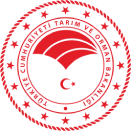 4/B SÖZLEŞMELİ PERSONEL TEKNİK ÇALIŞMA GRUBU
KURUM İÇİ YER DEĞİŞİKLİĞİ
Becayiş (Karşılıklı Kurumiçi Yer Değişikliği) talebine bulunanlardan;
Hizmet gerekleri dikkate alınarak, aynı unvan ve hizmet niteliklerini haiz sözleşmeli personelin kurum içi karşılıklı yer değiştirme talepleri, pozisyonunun vizeli olduğu birimde fiilen en az bir yıl çalışmış olmaları şartıyla merkez, taşra veya döner sermaye teşkilatları içi ile İl içi ve İller arası yer değişiklikleri gerçekleştirilebilir.
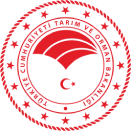 4/B SÖZLEŞMELİ PERSONEL TEKNİK ÇALIŞMA GRUBU
Eş Durumu Nedeniyle Görev Yeri Değişikliği; 

	Personelin eş durumuna bağlı kurum içi yer değişikliği talebi; vizeli olduğu birimde fiilen en az bir yıl çalışmış olması, geçiş yapacağı hizmet biriminde aynı unvan ve niteliği haiz boş pozisyon bulunması ve kamu personeli olan eşin, kurum içi görev yeri değişikliği mümkün olmayan veya mevzuatı uyarınca zorunlu yer değiştirmeye tabi tutulan bir görevde bulunması kaydıyla yerine getirilebilir. Usul ve Esaslarda belirtilen istisnalar dışında norm kadronun uygun olması esastır. 
	Ancak ilgili mevzuatı uyarınca zorunlu yer değiştirmeye tabi tutulan eğitim ve öğretim hizmetleri sınıfı, mülki idare amirliği hizmetleri sınıfı, jandarma hizmetleri sınıfı, sahil güvenlik hizmetleri sınıfı ve emniyet hizmetleri sınıfına giren memurlar, Türk Silahlı Kuvvetlerine mensup subay ve astsubay, uzman jandarma ve uzman erbaşlar ile hakim ve savcıların görev süresiyle sınırlı olmak üzere atandıkları yere, eşinin atanmasında mevzuatı uyarınca yürürlüğe konulan norm kadro sayılarına ilişkin hükümler uygulanmaz
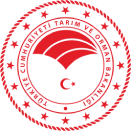 4/B SÖZLEŞMELİ PERSONEL TEKNİK ÇALIŞMA GRUBU
Eş Durumu Nedeniyle Görev Yeri Değişikliği Talebinde Bulunanlardan; 

Vukuatlı nüfus kayıt örneği,

2) Eşinin kamu personeli olduğunu ve kurum içi görev yer değişikliği mümkün olmayan veya mevzuatı uyarınca zorunlu yer değiştirmeye tabi tutulan bir görevde bulunduğunu belirten, son bir ay içerisinde eşinin çalıştığı kurumun personel biriminden alınmış atamaya yetkili amir veya yetki devri yapılan makamca imzalanmış belgenin aslı
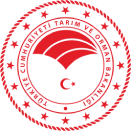 4/B SÖZLEŞMELİ PERSONEL TEKNİK ÇALIŞMA GRUBU
Sağlık Mazereti Nedeniyle Görev Yeri Değişikliği Talebinde Bulunanlardan;

Sağlık sebebine bağlı kurum içi yer değişikliği talebi; mazeret süresince geçerli olmak üzere, personelin geçiş yapacağı hizmet biriminde aynı unvan ve niteliği haiz boş pozisyon bulunması, pozisyonunun bulunduğu ildeki Devlet ve üniversite hastanesinden alınmış kendisi, eşi ve çocukları ile mevzuat uyarınca bakmakla yükümlü olduğu ana ve babasının hastalığının tedavisinin bulunduğu yerde mümkün olmadığına ilişkin sağlık kurulu raporunu kuruma ibraz etmesi halinde yerine getirilebilir. Sağlık mazeretinin sona ermesi durumunda, eski pozisyonun bulunduğu İl sınırları içerisindeki aynı unvan ve niteliği haiz boş pozisyona yeniden atama yapılır. Sağlık mazeretini belirtir raporların son altı ay içinde alınmış olması gerekir.
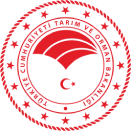 4/B SÖZLEŞMELİ PERSONEL TEKNİK ÇALIŞMA GRUBU
Şehit Eşi Görev Yeri Değişikliği Talebi;

	Aynı unvan ve niteliği haiz boş pozisyon bulunması halinde, eşi şehit olan personelin kurum içi yer değişiklik talebi, bir defaya mahsus olmak üzere yerine getirilir.


Can Güvenliği ve Eşin Vefatı Halinde Görev Yeri Değişikliği Talebi;

	Pozisyonunun bulunduğu yerde, kendisinin, eşinin veya bakmakla yükümlü olduğu çocuklarının can güvenliğinin tehlikeye düştüğü adli veya mülki makamlarca belgelendirilen personel ile eşi vefat eden personelin kurum içi yer değişikliği talebi; geçiş yapacağı birimde aynı unvan ve niteliğe haiz boş pozisyon bulunması kaydıyla kurumun hizmet gerekleri dikkate alınarak yerine getirilebilir.
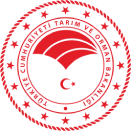 4/B SÖZLEŞMELİ PERSONEL TEKNİK ÇALIŞMA GRUBU
3 Yıl Hizmeti Bulunan Personelin Görev Yeri Değişikliği Talebi;

	Kamu idareleri adına vizeli boş pozisyonlara sözleşmeli personel alımı yapılmadan önce yılda bir kez, pozisyonun vizeli olduğu ilde en az üç yıl hizmet süresi bulunan personelin geçiş yapmak istediği birimde aynı unvan ve niteliğe haiz boş pozisyona kurum içi yer değişikliği talebi, ilgili idarece hizmet gereklerine göre belirlenecek usul ve esaslar çerçevesinde yerine getirilebilir. İdareler, il gruplarından oluşan görev bölgeleri ve bu bölgeler için üç yıldan başlamak üzere farklı hizmet süreleri belirleyebilir.
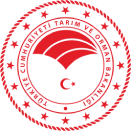 4/B SÖZLEŞMELİ PERSONEL TEKNİK ÇALIŞMA GRUBU
Yeniden hizmete alınma;
MADDE 7- (1) Doğum ve askerlik sebebiyle hizmet sözleşmesi feshedilen sözleşmeli personelin pozisyonu saklı tutulur, istekleri halinde bu personel yeniden hizmete alınır. Ancak bu personel ile yeniden sözleşme yapılabilmesi için;
	a) Sözleşmesinin feshi sebebiyle iş sonu tazminatı almamış bulunması,
	b) Doğum sebebiyle hizmet sözleşmesini feshedenlerin, doğum izninin bitiminden itibaren en geç iki yıl içinde 	yeniden istihdam edilmek üzere yazılı talepte bulunması,
	c) Askerlik sebebiyle hizmet sözleşmesi feshedilenlerin ise terhis tarihinden itibaren en geç otuz gün içinde 	yeniden istihdam edilmek üzere yazılı talepte bulunması, gerekir.
(2) Personel, yazılı talebini takip eden en geç otuz gün içinde istihdam edilir. Bu çerçevede yeniden istihdam edilecek personel ile yapılacak sözleşme, eski sözleşmenin devamı niteliğindedir.
(3) Birinci fıkrada belirtilenler hariç olmak üzere, Bakanlıkta iken hizmet sözleşmelerini kendi istekleri ile feshedenler, fesih tarihinden itibaren bir yıl geçmedikçe sözleşmeli personel pozisyonlarına yeniden atanamazlar.
(4) Muvazzaf askerlik hizmetini yapmakta iken ÖSYM Başkanlığınca KPSS sonucuna göre Bakanlığımız sözleşmeli pozisyonlarına yerleştirme işlemi yapılanlar bu durumlarını belgelemeleri halinde, göreve başlamaları askerlik dönüşüne kadar ertelenerek askerlik terhisini müteakip 30 gün içerisinde müracaat etmeleri halinde görevlerine başlatılırlar.
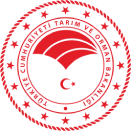 4/B SÖZLEŞMELİ PERSONEL TEKNİK ÇALIŞMA GRUBU
Sözleşmenin imzalanması ve feshi;

MADDE 10- Hizmet sözleşmeleri, Bakanlık Personel Genel Müdürlüğü tarafından Bakan adına imzalanır. Bu yetki Bakanlık Makamı tarafından merkez birimlerine, il müdürlükleri ile kuruluş müdürlüklerine devredilebilir. 

08.01.2019 tarih ve E.2703809 sayılı Bakanlık Makamının ‘’İmza Yetkileri ve Yetki Devri Yönergesi’’ de; 

1) Bakanlığımızda görev yapan sözleşmeli personelin, hizmet sözleşmelerinin ve tecrübe süresindeki değişiklik sebebiyle ve Maliye Bakanlığı tarafından belirlenmiş limitler içerisinde kalan ücret değişikliği Olurları Personel Genel Müdürü tarafından imzalanacaktır.

2) 657 sayılı Kanunun 4 /B maddesine göre istihdam edilen sözleşmeli personelin pozisyon değişikliği Olurları ile hizmet suresine göre ücretin arttırılarak ödenmesi, istifa, vefat, herhangi bir sebeple sözleşmenin feshi Olurları İle askerlik ve doğum sebebiyle hizmet sözleşmesi fesh edilen sözleşmeli personelin tekrar göreve başlatılma Olurları Personel Genel Müdürü; sözleşmeli personelin hizmet sözleşmeleri Sorumlu Yönetici (Birim Amiri) tarafından imzalanacaktır:
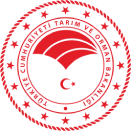 TAŞRA ATAMA DAİRE BAŞKANLIĞI
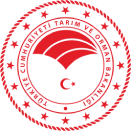 TEŞEKKÜR EDERİM